1
[Speaker Notes: “The first solution of a complex acentric organic crystal structure from the application of direct methods (MULTAN) to neutron diffraction data.”]
L-Asparagine·H2O:  Comparison of CIRUS and BNL Structures
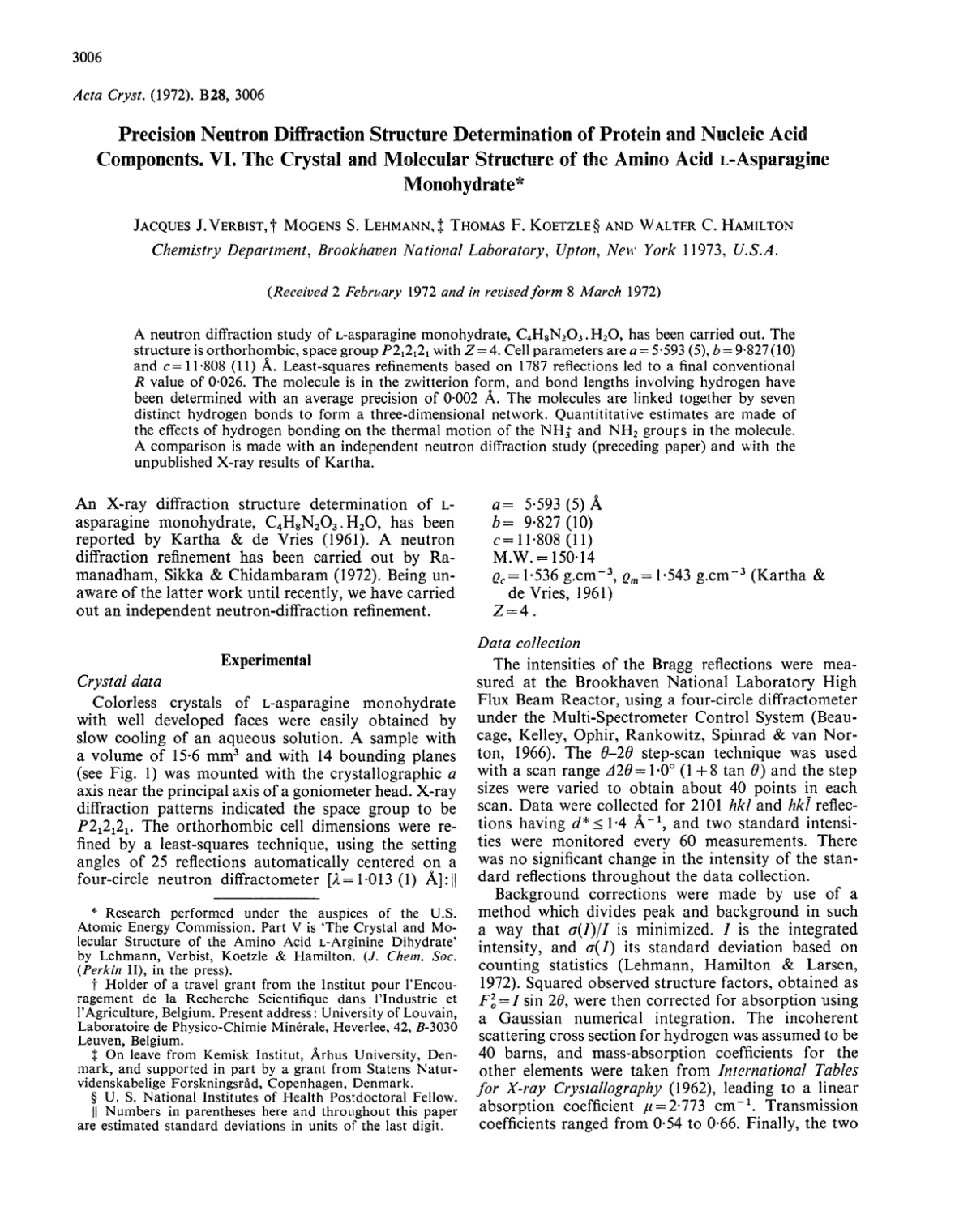 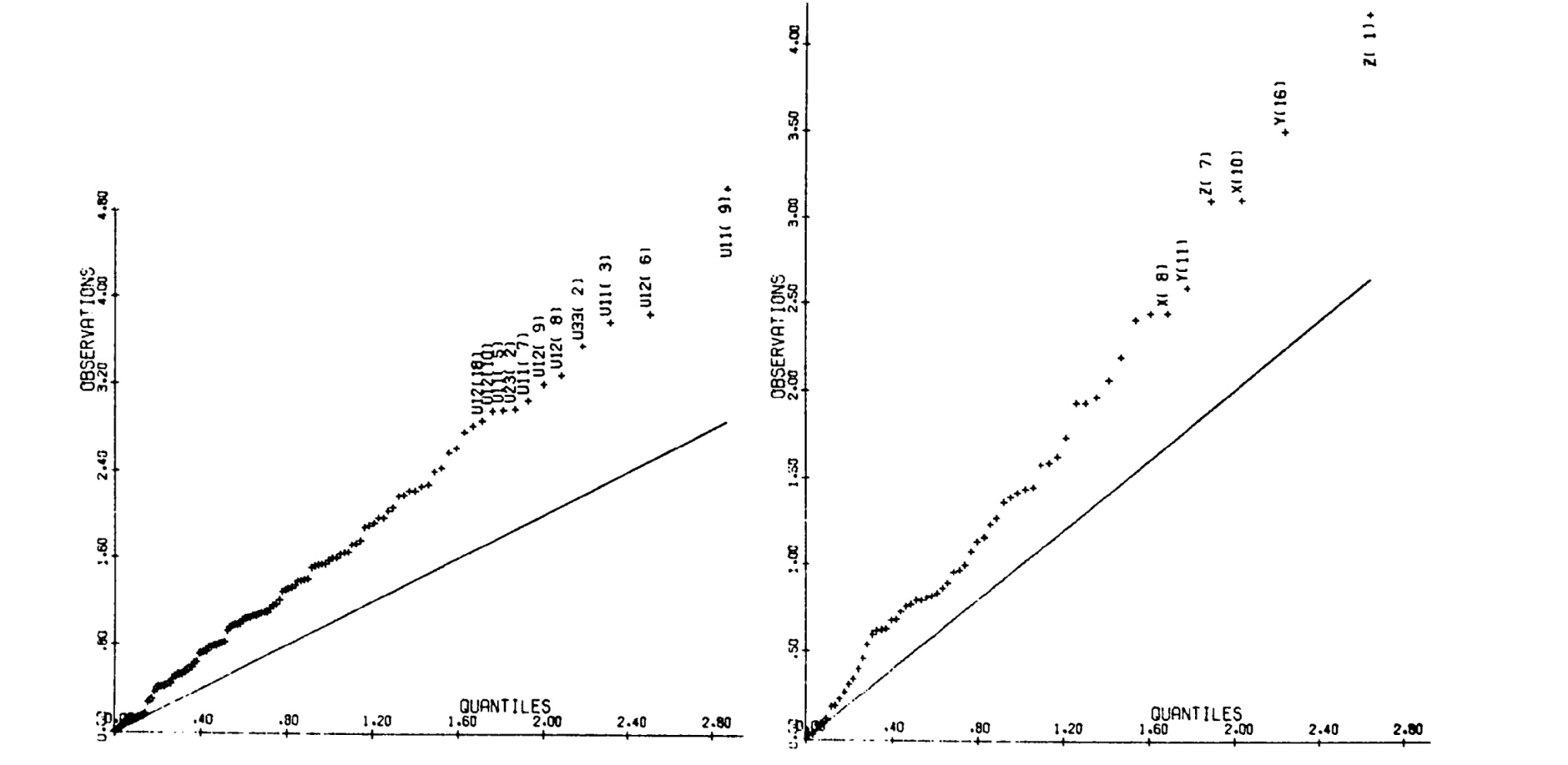 Half-Normal Probability Plots
2
[Speaker Notes: The two structures are generally in good agreement.  Pooled standard deviations likely are underestimated by a factor of 1.3.]
En Route to 1972 NATO Summer School in Åarhus, Denmark
Photo courtesy of Carole Koetzle
3
Neutron Diffraction Study of NaSmEDTA·8H20 An Evaluation of Methods of Phase Determination Based on 3-Wavelength Anomalous Dispersion Data
Nuclides with Strong Thermal Absorption Resonances
6Li, 10B,113Cd, 149Sm, 151Eu, 157Gd
b (fm, 1 Å) = −21 + 56i
9-coordinate Sm(III) in [SmEDTA·3H2O]−
Koetzle, T. F.; Hamilton, W. C. in “Anomalous Scattering”; Ramaseshan, S.; Abrahams, S. C., Eds.; Munksgaard: Copenhagen, 1975, pp. 489-502.
4
[Speaker Notes: Anomalous terms are very large compared to x-ray.  bN = 9.6 fm!]
Three-Wavelength Phase Determination
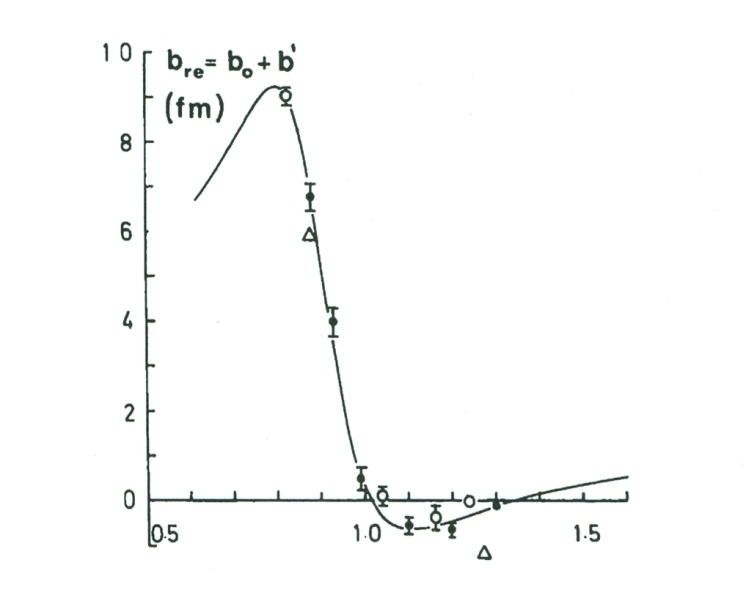 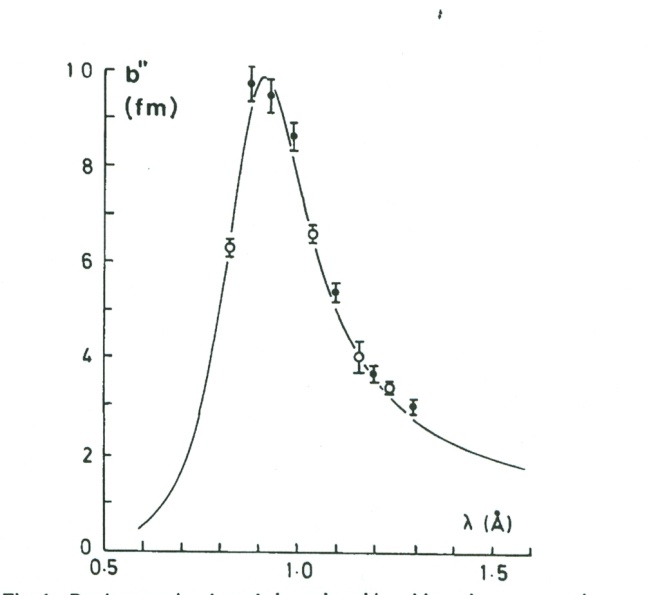 Refined Scattering Lengths for Naturally Occurring Sm
Engel, D. W.; Koetzle, T. F. Acta Crystallogr., Sect. A 1984, A40, 99-102.
[Speaker Notes: Natural abundance of 149Sm is 14%.  High-resolution structure carried out with FusaoTakusagawa of our group at BNL.]
Anomalous Difference Patterson and Fourier Sections
y
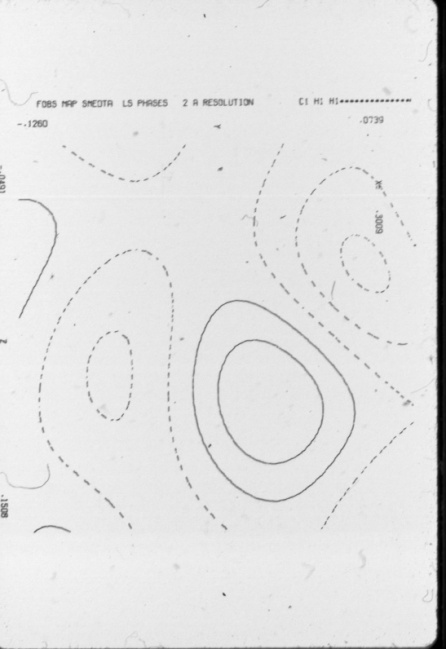 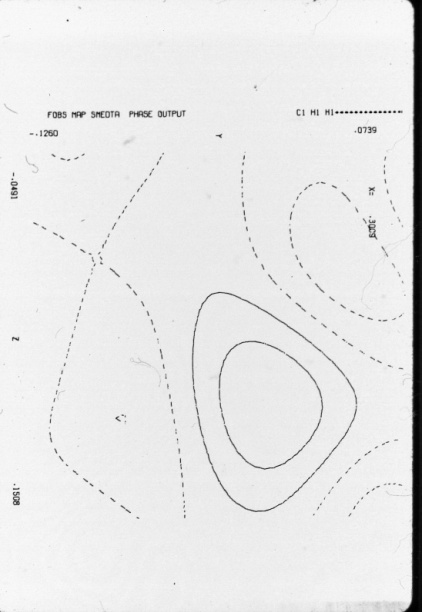 H1’
H1’
C1
C1
x
H1
H1
refined phases
anomalous phases
λ2-λ3 anomalous difference Patterson, z = ¼ section showing Harker peaks
2 Å Fourier sections  through C1 methylene  group of EDTA ligand
6
[Speaker Notes: The rms deviation between anomalous and refined phases is 14°.]
1974 Madrid Inter-Congress Conference
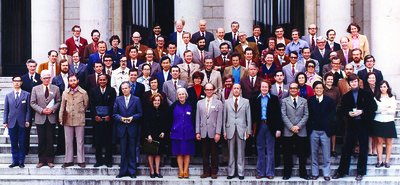 conference participants photographed at the Spanish National Research Council
[Speaker Notes: Mention Dorothy Hodgkin, Rudolph Mössbauer, and Arthur Wilson.]
Hamilton Seminar Room, Brookhaven National Laboratory, Upton, NY
8
Transition-Metal Hydrides
Stevens, R. C. et al. J. Am. Chem. Soc. 1989, 111, 3472-3473.
9
Our First Paper from the BNL-USC Collaboration
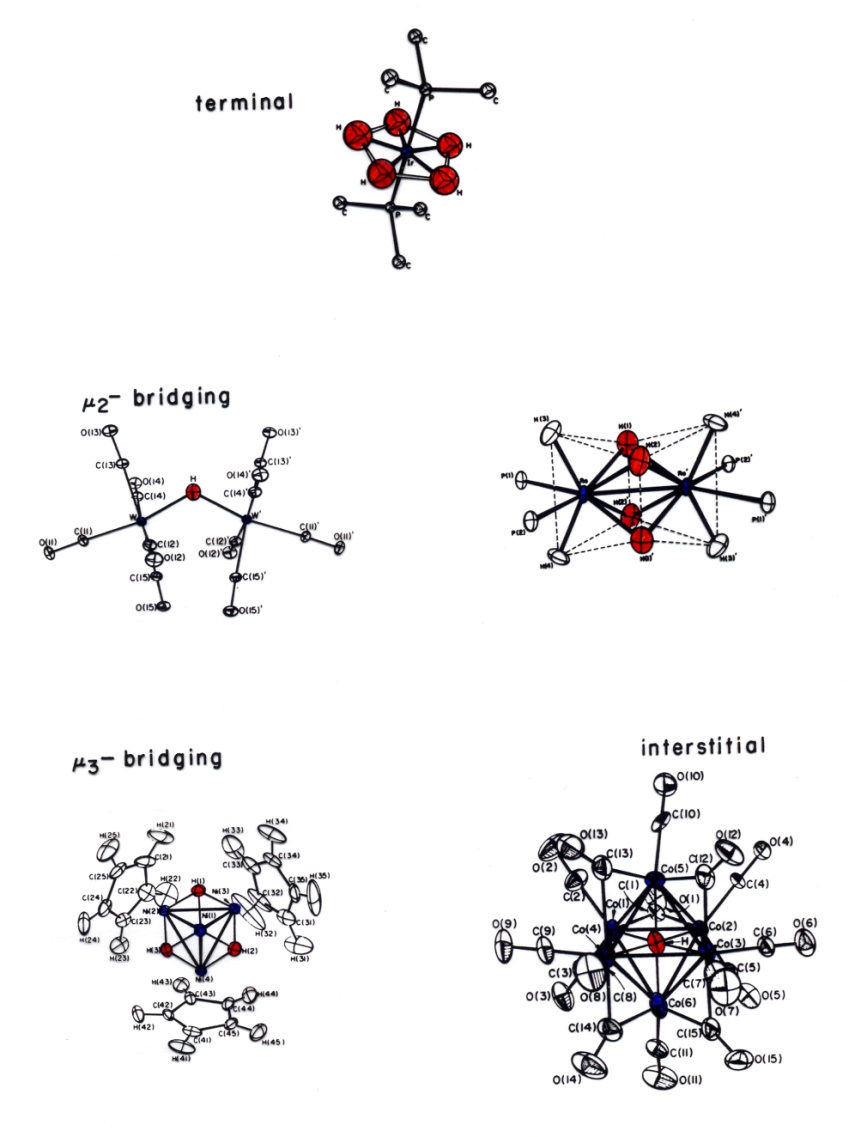 10
Olsen, J.P. et al., J. Am. Chem. Soc. 1974, 96, 6621-6624.
[Speaker Notes: Our first paper, published in JACS  in 1974.  Esd’s on bond distances ca. 0.004 Å!  Note that the figure is actually that of HW2(CO)10−]
‘Classical’ Hydrides:  H Coordination Modes
11
[Speaker Notes: IrH5[P(i-Pr)3]2  – Saeed Khan
[Ph4P]+[W2H(CO)10]- – Don Hart
Re2H8(PEt2Ph)4 – Ray Teller
Ni4H3(C5H5)4 – Don Hart and Don Tipton
[(Ph3P)2N]+[Co6H(CO)15]- – Don Hart, Ray Teller, and C.-Y. Wei]
[Pt2H2Ph(PEt3)4]+[BPh4]−
Neutron Structure at 13 K
Solution Equilibrium
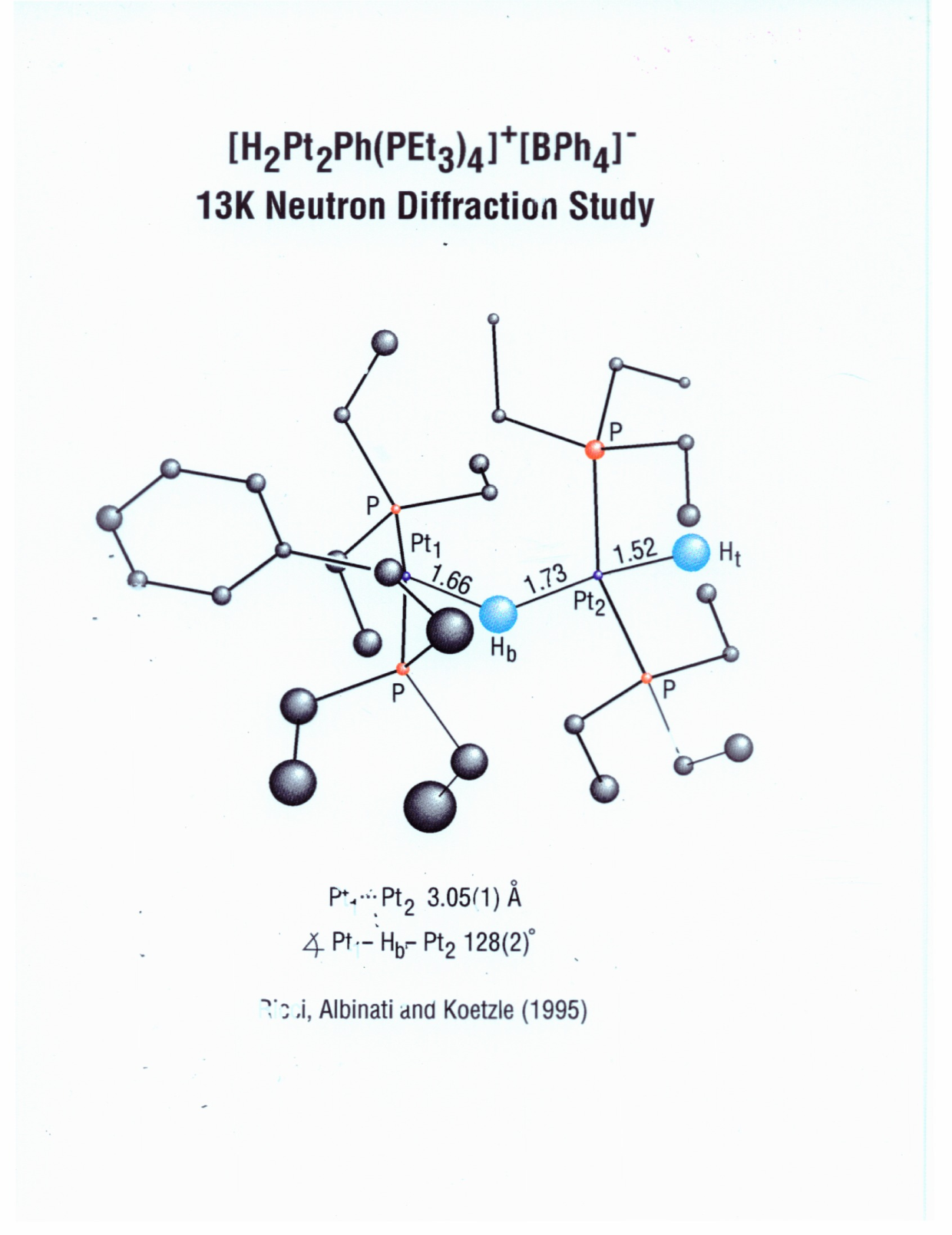 Cleavage trans to Hydride
12
Albinati, A. et al., Inorg. Chim. Acta 1997, 265, 255-265.
[Speaker Notes: Neutron structure carried out with John Ricci and Wim Klooster.]
Bis-(η5-pentamethylcyclopentadienyl)dicobalt?
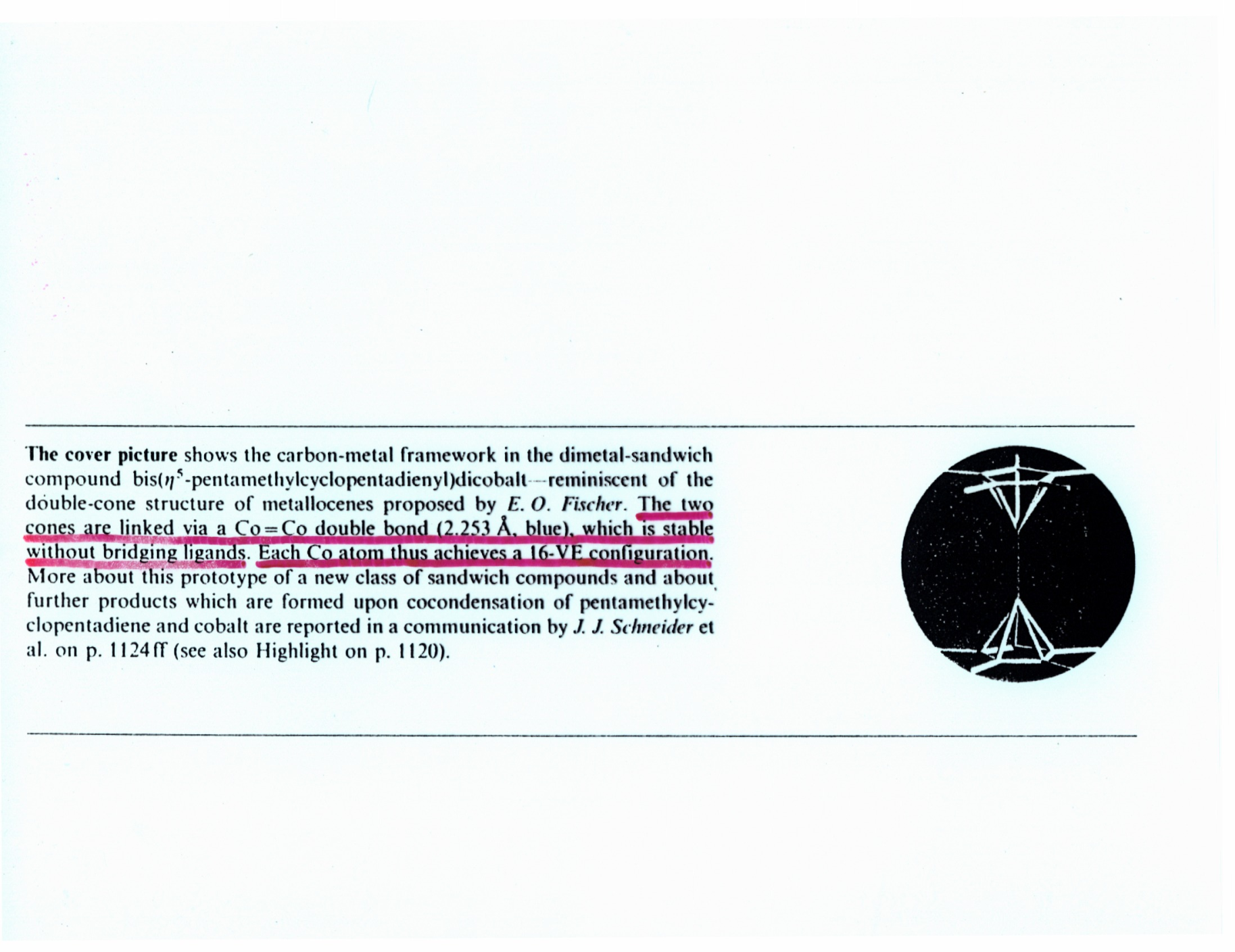 13
Schneider, J. J. et al., Angew. Chem., Int. Ed. Engl. 1991, 30, 1124-1126.